Informační společnost
Informační společnost
význam sběru informací, jejich zpracování a distribuce
Šíření informací je dnes oproti době před nástupem IT velmi snadné
Cena šíření je nezávislá a zpravidla zanedbatelná vzhledem k hodnotě informace
pojem znalosti — zpracovaného souboru informací — který v přináší v nové ekonomice přidanou hodnotu
Co to jsou informace?
Informace
Něco co má pro nás informační hodnotu (na rozdíl od náhodného šumu)
Něco co je ukládáno v podobně kódovaných dat
Informace lze ukládat, vysílat, přijímat, komprimovat, šifrovat, kódovat
Na počítačích jsou v dnešní době informace ukládány v podobě 0 a 1 – binárně, digitálně, …
Velikost dat (ve kterých jsou informace) udáváme v bitech/Bytech (b, B) a jejich násobcích…
Měříme velikost informací i rychlost jejich přenosu
Ekonomika a informační společnost
nárůste podílu služeb na celkové ekonomické produkci  zisk na významnosti technologií zefektivňující kancelářskou práci
Systémy pro zpracování pošty, textů, databází a informační systémy  redukce počtu pracovníků?
Přesun znalostí a informace do centra pozornosti vzniklo celé nové odvětví zabývající se jejich akumulací a zpracováním  nárůst počtu pracovníků!
Snadnost a rychlost výměny informací, porovnávání nabídek, prodej, distribuce, komunikace, globální trh a ikonomiky
e-Government
Účast IT na demokratických volbách – infrastrukturní a mobilizační
Elektronické volby – čipové občanské průkazy – zajištění bezpečnosti
Náhrady vertikálního toku informací za horizontální – nová média pro komunikaci a šíření informací
Digitální ověřování identity, elektronický podpis a uznávané elektronické značky (právnické osoby) (zákon č. 227/2000 Sb.)
Duševní vlastnictví
Majetek nehmotné povahy – výsledek tvůrčí činnosti lidí a jejich intelektu (díla literární, umělecká, vědecká, …)
Autorské právo
Zákon č. 121/2000 Sb., o právu autorském, o právech souvisejících s právem autorským, a o změně některých zákonů (AZ)
Několik novelizací:
496/2012 Sb., 168/2008 Sb., 216/2006 Sb., …
http://business.center.cz/business/pravo/zakony/autorsky/
Co není upraveno v AZ, řeší obecné úpravy v zákonu č. 40/1964 Sb. – občanský zákoník (OZ)
Mezinárodní smlouvy (nadřazené dle ústavy před zákony ČR)
Právní předpisy Evropských společenství
[Speaker Notes: http://business.center.cz/business/pravo/zakony/autorsky/]
Autorské dílo
Dílo literární a jiné dílo umělecké a dílo vědecké, které je jedinečným výsledkem tvůrčí činnosti autora a je vyjádřeno v jakékoli objektivně vnímatelné podobě včetně podoby elektronické, trvale nebo dočasně, bez ohledu na jeho rozsah, účel nebo význam.
Zákon (§ 2) uvádí demonstrativní výčet, co je a není považováno za autorské dílo z hlediska zákona
Předmětem ochrany je duševní vlastnictví - ne hmotná věc (např. DVD)
Licenční smlouva
Je třeba k užití díla – souhlas autora
Mimo volného využití díla pro osobní potřebu a tzv. zákonných licencí
Zákonná opatření platí tehdy, není-li smluvními stranami sjednáno jinak
Volné užití
Pro osobní nekomerční potřebu fyzické osoby
Využití v rámci jejího vlastního soukromí
(zahrnující rodinu a osoby blízké)
Podmínky blíže vymezeny v AZ § 30
Vztahuje se jen na díla zveřejněná
Není nadřazeno k právu autora na opatření technickými prostředky k ochraně práv
Nemůže dojít k prolomení ochrany (i pro zhotovení kopie pro vlastní potřebu) – DRM – Digital Rights Management
Nevztahuje se na (§ 30):
Počítačový program, el. databázi, arch. stavbu, záznam z kina, …
Ale…
V § 29 AZ existuje „bernský třístupňový test“ pro volné použití díla (splnění všech podmínek):
Jen ve zvláštních případech stanovených autorským zákonem
Užití není v rozporu s běžným užitím díla
Nejsou nepřiměřeně dotčeny oprávněné zájmy autora

Výklad bodů je poměrně sporný!
Soudy v ČR rozhodly u trestní odpovědnosti, že uživatel nemusí zkoumat zdroj odkud film pochází (tj. jak se na internet dostal) -> lze stahovat i z nelegálního zdroje?

Konečný výrok má případný soud!
Žalobce musí prokazovat!
Bezúplatné zákonné licence
Neporušení AZ v případě specifických užití definovaných zákonem v § 30 a dále..
Rozmnožování na papír
Předvedení či oprava přístroje zákazníkovi
Citace – „odůvodněná míra“, vyučování, vědecký výzkum, … (nutnost uvedení autora)
Propagace výstavy uměleckých děl
Užití díla umístěného na veřejném prostranství
Úřední a zpravodajská licence
Občanské, náboženské obřady, úřední akce, školní představení, …
Dílo souborné
Knihovní licence
Licence pro zdravotně postižené
Dočasné rozmnoženiny
Fotografická podobizna
… a dále
Porušování autorského práva
Jakýkoliv neoprávněný zásah do autorských práv nebo vědomé jednání toto umožňující
Využití pojmu „pirátství“
Vznik z rozhlasového vysílání z lodí kotvících v mezinárodních vodách (rádio Merkur – 1958)
Filmové, hudební, softwarové, …

Vypalování, kopírování, internetové pirátství
Internetové pirátství
Zisk většinou jen provozovatelé pirátských serverů (reklama)

Peer-to-peer sítě (BitTorrent)
Upload – download služby (filehosting, např. uloz.to)
Soukromé ftp servery
Streaming online
Linky na nelegální obsah
Rozlišení aktivních a neaktivních a embedded 
„Spoluodpovědnost“ za škodu
Prodej na nosičích, …
Upload a sdílení na internetu
Protiprávní bez souhlasu autora díla (veřejně přístupné)
Zveřejňování odkazů také protiprávní
P2P (peer to peer) sdílení je také protiprávní
BitTorrent (a podobné) sítě, nezávislé servery s „trackery“ (piratebay, isohunt, …). .torrent soubory stažené do klienta (např. uTorrent a umožňující přímé stahování a sdílení s dalšími uživateli.
Jsou využívány i k legálnímu šíření (GNU software, apod.)
Download z internetu
Není nutně protiprávní – vztahuje se na něj volné využití pro osobní potřebu a bezúplatné zákonné licence
Záleží tedy na konkrétním využití
Počítačové programy - software
Legální je takové využívání, které je v souladu s licencí programu

Komerční licence – individuální pro konkrétní firmu/produkt
EULA – End User Licence Agreement
Distribuce
Freeware
Demo, Shareware, trial verze, …
Open source licence a licence pro svobodný software
GNU GPL (General Public Licence)
[Speaker Notes: GNU's Not Unix!]
Protipirátská legislativní opatření - návrhy
HADOPI (Fr.) – „Zákon na ochranu tvůrčí práce na internetu” třikrát a dost 
ACTA – „Obchodní dohoda proti padělatelství“
Zatčení „Kim Dotcoma“ – Megaupload
Ochrana osobních údajů
informace, které lze využít k úplné, či částečné identifikaci, kontaktování nebo lokaci fyzické osoby – citlivost
jméno, bydliště, čísla kreditních karet a dokladů, data narození a dalších je dnes nutné uvažovat i o emailu, IP adrese, historii webové aktivity, záznamu polohy mobilního telefonu a jiných technologických údajích
Získané osobní údaje lze v dnešní technologické realitě buď přímo zpeněžit (např. cílená reklama, prodej emailových adres), či využít k vyvíjení nátlaku.
Sociální média a sítě
Dynamický web (web 2.0) – tvorba obsahu uživateli
Blogy, fóra, diskuze, chaty, mikroblogy, komunitní weby, sociální sítě, ….
navazování a udržování kontaktů a vytváření prostoru k vyjádření a vytváření konverzací
Problémy s kontrolou obsahu – rasová nesnášenlivost, pornografie, kyberšikana, falešná identita  moderování, cenzura, …
Ztráta kontroly nad informacemi online  zneužití
Vyhledávání informací
Klíčová dovednost  mnoho nástrojů
Odborné databáze – licencovaný, omezený obsah, úzce zaměřené, neviditelné z fulltextového vyhledavače…
http://ezdroje.muni.cz/prehled/abecedne.php
http://www.ped.muni.cz/wlib/neweb/index.php?sekce=3
Automatické vyhledavače – většinou fulltextové
Google – PageRank
Složení ze 3 částí:
automatického robota (software) procházejícího webový obsah (cestuje po odkazech), 
indexování (extrakce klíčových slov, nadpisů, ...) a 
vyhledávání (nalezení nejvíce relevantní stránky vůči zadanému dotazu)
vyhledávače snaží na základě dalších informacích o uživateli (geologické polohy, historie vyhledávání, rozkliknutých výsledků atp.) vybírat co nejvhodnější sadu výsledků tak, aby uživatel dostal odpověď na svůj dotaz. 
https://history.google.com/history/
RIZIKA?
Data vs. služby
Množství cloudových služeb je v dnešní době nabízeno pro osobní využití zdarma. Ačkoliv uživatel neplatí přímo penězi, provoz služeb není levný a poskytovatel této služby musí přijít se způsobem monetarizace. Kromě variant prémiových předplatných (např. více fcí) a placených variant pro firemní a korporátní uživatele získávají poskytovatelé kontrolu nad uživatelskými daty. Je často velmi těžké službu opustit a přejít ke konkurenci, málokterý poskytovatel umožňuje přenést snadno uživatelská data jinam. Je třeba mít na paměti, že libovolná služba může být kompromitována a útočník může získat přístup k uloženým datům. Je tedy například třeba uvažovat, jaké dokumenty uchovávat v online dostupné emailové schránce, nebo na cloudových úložištích (např. Dropbox).
Dotazy
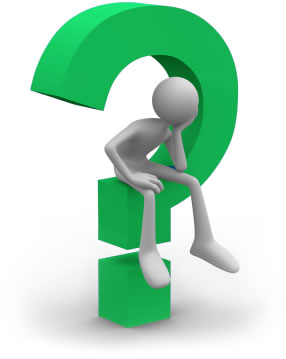 Děkuji za pozornost